La Sangsue
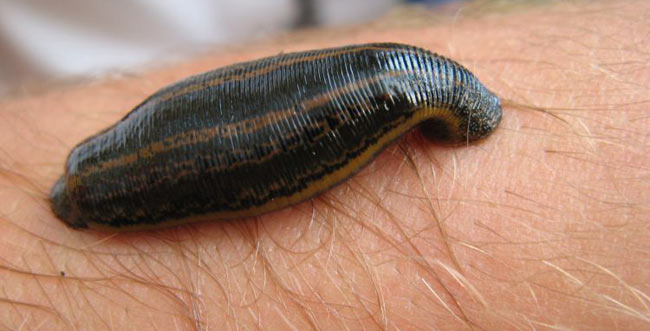 SOMMAIRE  
-CARTE D’IDENTITE          -LIEU DE VIE ET ALIMENTATION
-UTILISATION  POUR  L’ESPACE  NATURE 
 - CYCLE DE VIE
CARTE   D’IDENTITE  DE  L’ESPECE
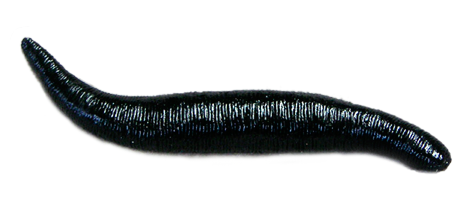 MAX 20 CM
Elle a des ventouse a chaque extrémité du corps
30g
retour
CYCLE DE VIE
retour
LIEU DE VIE ET ALIMENTATION
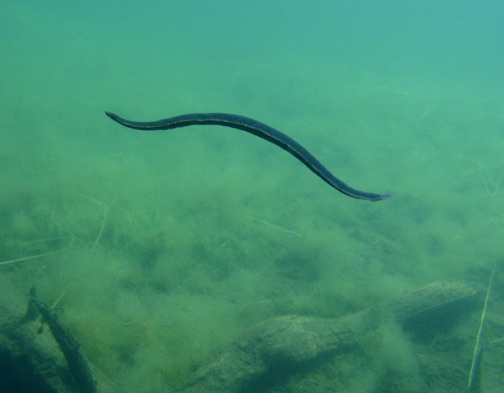 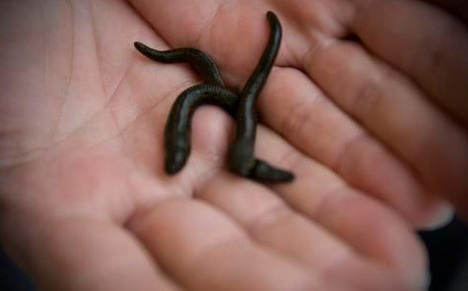 Elle se nourrit du sang des mammifères. Mais les jeunes individus peuvent s’alimenter de larves d’insectes, de petits mollusques.Les sangsue nous anesthésie quand elle boivent notre sang.
Elle vie dans les lieux humides et en eau douce.
retour
UTILISATION POUR L’ESPACE NATURE
La sangsue n’a aucun intérêt pour notre espace nature,car elle se nourrit du sang des mammifères ce qui les ferai fuir.
fin
retour